УПРАВЛЕНИЕ ФЕДЕРАЛЬНОЙ СЛУЖБЫ ПО НАДЗОРУ В СФЕРЕ СВЯЗИ,
ИНФОРМАЦИОННЫХ ТЕХНОЛОГИЙ И  МАССОВЫХ КОММУНИКАЦИЙ ПО ЦЕНТРАЛЬНОМУ ФЕДЕРАЛЬНОМУ ОКРУГУ
Изменения в законодательстве Российской Федерации в области связи по вопросам эфирного и кабельного вещания
Отдел надзора в сфере предоставления услуг связи для целей вещания
1
Федеральный закон от 13.07.2015 № 257-ФЗ внес изменения в:
Закон Российской Федерации от 27.12.1991 № 2124-1 «О средствах массовой информации»;
Федеральный закон от 07.07.2003 № 126-ФЗ «О связи».
Федеральный закон от 13.07.2015 № 257-ФЗ вступил в силу 24.07.2015
2
Закон Российской Федерации «О средствах массовой информации»
Статья 2 (Основные понятия) дополнена абзацем следующего содержания:
Под обязательными общедоступными телеканалами и (или) радиоканалами понимаются телеканалы и (или) радиоканалы, которые определяются в соответствии с настоящим Федеральным законом и подлежат распространению во всех средах вещания без взимания платы с потребителей (телезрителей, радиослушателей) за право просмотра, прослушивания.
Статья 32.1 (Обязательные общедоступные телеканалы и (или) радиоканалы) изложена в новой редакции:
К обязательным общедоступным телеканалам и (или) радиоканалам относятся:
 общероссийские обязательные общедоступные телеканалы и радиоканалы, перечень которых утверждает Президент Российской Федерации в целях сохранения и обеспечения единого информационного пространства Российской Федерации;
2) телеканалы, получившие право на осуществление эфирного цифрового наземного вещания с использованием позиций в мультиплексах на всей территории Российской Федерации.
Обязанности операторов связи по распространению обязательных общедоступных телеканалов и (или) радиоканалов устанавливаются законодательством Российской Федерации в области связи.
3
Указ Президента Российской Федерации от 24.06.2009 № 715 «Об общероссийских обязательных общедоступных телеканалах и радиоканалах» утвердил перечень общероссийских обязательных общедоступных телеканалов и радиоканалов.
Общероссийские обязательные общедоступные телеканалы:
Первый канал;
«Россия-1»;
«Матч ТВ»;
НТВ;
Петербург - 5 канал;
«Россия-Культура»;
«Россия-24»;
«Карусель»;
«Общественное телевидение России»;
ТВ ЦЕНТР – Москва.
Общероссийские обязательные общедоступные радиоканалы:
 Вести ФМ;
Маяк;
Радио России.
Общероссийские обязательные общедоступные телеканалы и радиоканалы входят в состав первого программного общероссийского мультиплекса эфирного цифрового наземного вещания.
4
Перечень телеканалов, получивших право на осуществление эфирного цифрового наземного вещания с использованием позиций во втором общероссийском мультиплексе на всей территории Российской Федерации.
Телеканалы: 
РЕН ТВ; 
РЕН ТВ;
«СПАС»;
СТС;
Домашний;
ТВ-3 Россия;
Пятница;
«ЗВЕЗДА»;
МИР;
ТНТ;
«Муз ТВ».
Состав второго общероссийского мультиплекса определен по результатам конкурсов, которые проводились Федеральной службой по надзору в сфере связи, информационных технологий и массовых коммуникаций.
5
Федеральный закон «О связи»
Статья 19.1 (Особенности присоединения сетей связи операторов обязательных общедоступных телеканалов и (или) радиоканалов и их взаимодействия с сетями связи для трансляции телеканалов и (или) радиоканалов) изложена в новой редакции.
Пункт 1 статьи 19.1
Прием оператором обязательных общедоступных телеканалов сигнала, посредством которого осуществляется трансляция обязательных общедоступных телеканалов, осуществляется:
при наличии технической возможности – путем присоединения своей сети связи к сети связи оператора связи, указанного в пункте 2 статьи 19.2 настоящего Федерального закона;
при отсутствии технической возможности принять сигнал путем присоединения своей сети связи к сети связи указанного в пункте 2 статьи 19.2 настоящего Федерального закона оператора связи, подтвержденной заключением в письменной форме данного оператора, – путем приема сигнала, передаваемого в эфир радиоэлектронным средством оператора связи, указанного в пункте 2 статьи 19.2 настоящего Федерального закона, или иного оператора связи, без заключения договора о присоединении сетей связи для трансляции телеканалов и или радиоканалов либо путем присоединения своей сети связи к сети связи для трансляции телеканалов и (или) радиоканалов другого оператора связи.
Условия подтверждения наличия или отсутствия технической возможности принять сигнал путем присоединения сети связи оператора обязательных общедоступных телеканалов и (или) радиоканалов к сети связи оператора связи, указанного в пункте 2 статьи 19.2 настоящего Федерального закона, определяются федеральным органом исполнительной власти в области связи.
6
Статья 19.1 Федерального закона «О связи»
Пункт 2 статьи 19.1
В случае наличия технической возможности принять сигнал путем присоединения оператор связи, указанный в пункте 2 статьи 19.2 настоящего Федерального закона, определяет точку присоединения сетей связи и параметры технических средств приема сигнала операторов обязательных общедоступных телеканалов и (или) радиоканалов для обеспечения одинакового содержания телеканала и (или) радиоканала, распространяемых посредством эфирной наземной трансляции и иных видов трансляции на одной территории.
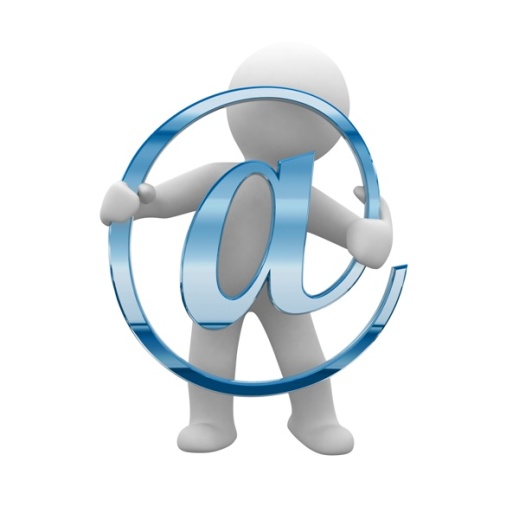 Пункт 3 статьи 19.1
Оператор обязательных общедоступных телеканалов и (или) радиоканалов в случае отсутствия технической возможности принять сигнал путем присоединения своей сети связи к сети связи указанного в пункте 2 статьи 19.2 настоящего Федерального закона оператора связи до начала трансляции обязательных общедоступных телеканалов и (или) радиоканалов обязан согласовать местонахождение источника сигнала или точки присоединения сетей связи для трансляции телеканалов и (или) радиоканалов с вещателем обязательного общедоступного телеканала и (или) радиоканала.
7
Приказ Минкомсвязи России от 01.09.2015 № 326 утверждает:
Условия подтверждения наличия или отсутствия технической возможности принять сигнал путем присоединения сети связи оператора обязательных общедоступных телеканалов и (или) радиоканалов к сети связи оператора связи, указанного в пункте 2 статьи 19.2 Федерального закона от 7 июля 2003 г. № 126-ФЗ «О связи»
Приказ Минкомсвязи России от 01.09.2015 № 326
вступил в силу 02.11.2015
8
Федеральный закон «О связи»
Пункт 2 статьи 19.2 (Эфирная наземная трансляция обязательных общедоступных телеканалов и (или) радиоканалов) изложен в новой редакции.
Пункт 2 статьи 19.2
Оператора связи, осуществляющего эфирную наземную трансляцию общероссийских обязательных общедоступных телеканалов и (или) радиоканалов, а также эфирную цифровую наземную трансляцию телеканалов, получивших право на осуществление эфирного цифрового наземного вещания с использованием позиций в мультиплексах, определяет Президент Российской Федерации.
В соответствии с подпунктом «Б» пункта 2 Указа Президента Российской Федерации от 24.06.2009 № 715 «Об общероссийских обязательных общедоступных телеканалах и радиоканалах» федеральное государственное унитарное предприятие «Российская телевизионная и радиовещательная сеть» (РТРС) является оператором связи, осуществляющим эфирную аналоговую и эфирную цифровую наземную трансляцию общероссийских обязательных общедоступных телеканалов и радиоканалов на всей территории Российской Федерации.
9
Федеральный закон «О связи»
Пункт 4 статьи 46 (Обязанности операторов связи бесплатно транслировать обязательные общедоступные телеканалы и (или) радиоканалы при наличии договоров с абонентами) в новой редакции дополнен тремя абзацами.
Абзац 2 пункта 4 статьи 46
Последовательность позиций общероссийских обязательных общедоступных телеканалов и (или) радиоканалов определяется Президентом Российской Федерации с 1 позиции по 10 позицию для телеканалов и с 1 позиции по 3 позицию для радиоканалов, а для иных обязательных общедоступных телеканалов – с 11 позиции по 20 позицию.
Абзац 3 пункта 4 статьи 46
Требования к качеству звука и (или) изображения и условия соблюдения последовательности позиций обязательных общедоступных телеканалов и (или) радиоканалов определяются федеральным органом исполнительной власти в области связи.
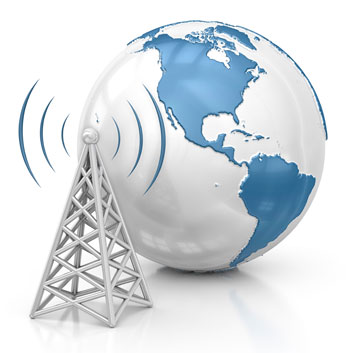 Абзац 4 пункта 4 статьи 46
Услуги оператора обязательных общедоступных телеканалов и (или) радиоканалов по предоставлению абоненту доступа к его сети связи и иные входящие в состав услуг связи для целей телевизионного вещания и (или) радиовещания услуги оказываются абонентам на возмездной основе.
10
Приказ Минкомсвязи России от 01.09.2015 № 325 утверждает:
Условия соблюдения последовательности позиций обязательных общедоступных телеканалов и (или) радиоканалов.
Приказ Минкомсвязи России от 01.09.2015 № 325
вступил в силу 20.10.2015
Приказ Минкомсвязи России от 01.09.2015 № 327 утверждает:
Требования к качеству звука и (или) изображения обязательных общедоступных телеканалов и (или) радиоканалов.
Приказ Минкомсвязи России от 01.09.2015 № 325
вступил в силу 07.02.2016
11
Закон Российской Федерации «О средствах массовой информации» Статья 25 (Порядок распространения массовой информации) дополнена частью 7
Часть 7 статьи 25
Не допускается изменение операторами связи, оказывающими услуги связи для целей телевизионного вещания и (или) радиовещания (за исключением услуг связи для целей проводного радиовещания), телеканалов и (или) радиоканалов, включая совокупность теле-, радиопрограмм и (или) иных аудиовизуальных, звуковых, текстовых сообщений и материалов, транслируемых в эксплуатируемых операторами связи сетях, кроме случаев предварительного согласования возможности такого изменения с вещателями телеканалов и (или) радиоканалов и случаев, установленных законодательством Российской Федерации.
Федеральный закон «О связи»
Статья 46 (Обязанности операторов связи) дополнена пунктом 4.1.
Пункт 4.1 статьи 46
Оператор связи, оказывающий услуги связи для целей телевизионного вещания и (или) радиовещания (за исключением услуг связи для целей проводного радиовещания), не вправе изменять телеканалы и (или) радиоканалы, включая совокупность теле-, радиопрограмм и (или) иных аудиовизуальных, звуковых, текстовых сообщений и материалов, транслируемые в эксплуатируемых им сетях связи, кроме случаев предварительного согласования возможности такого изменения с вещателями телеканалов и (или) радиоканалов и случаев, установленных законодательством Российской Федерации.
12
Подводя итоги, кратко перечислим изменения в законодательстве Российской Федерации, внесенные Федеральным законом от 13.07.2015 № 257-ФЗ и приказами Минкомсвязи России от 01.09.2015 №№ 325, 326, 327:
Перечень изменений в законодательстве Российской Федерации:
Количество обязательных общедоступных телеканалов увеличено до 20 (статья 32.1 Закона Российской Федерации «О средствах массовой информации»);
Изменен порядок получения операторами связи сигналов обязательных общедоступных телеканалов и радиоканалов (статья 19.1 Федерального закона «О связи», Приказ Минкомсвязи России № 326);
Утверждена последовательность позиций обязательных общедоступных телеканалов и радиоканалов (абзац 2 пункт 4 статья 46 Федерального закона «О связи», Приказ Минкомсвязи России № 325);
Утверждены требования к качеству звука и изображения обязательных общедоступных телеканалов и (или) радиоканалов (Приказ Минкомсвязи России № 327);
Определено, что услуги по предоставлению абоненту доступа к сети связи оператора и иные входящие в состав услуг связи услуги оказываются абонентам на возмездной основе, в том числе при трансляции обязательных общедоступных телеканалов и (или) радиоканалов (абзац 4 пункт 4 статья 46 Федерального закона «О связи»);
Оператор связи не вправе изменять телеканалы и (или) радиоканалы, транслируемые в эксплуатируемых им сетях связи (статья 25 Закона Российской Федерации «О средствах массовой информации», пункт 4.1 статья 46 Федерального закона «О связи»).
13
СПАСИБО ЗА ВНИМАНИЕ!
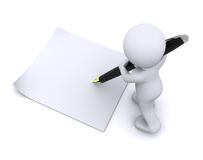 14